アクリルスタンドキーホルダー(M)
【提案書】
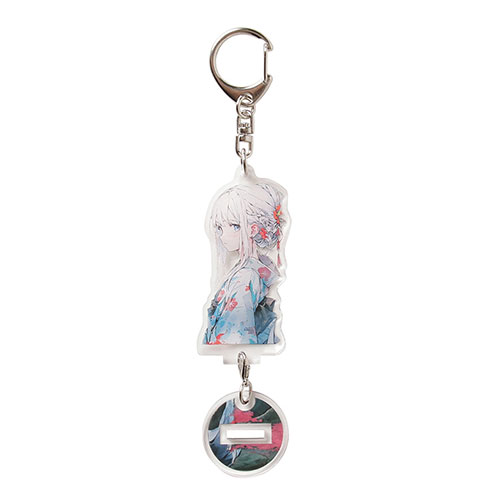 一見普通のMサイズアクリルスタンドですが、台座と連結させることでキーホルダーとしてバッグなどに取り付けて携帯できるアイテムです。デザインに合わせて形状も精巧に切り抜きます。
※校正サンプルを作成いたします
特徴
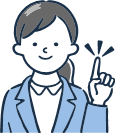 納期
納期スペース
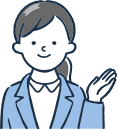 仕様
素材：アクリル、他
サイズ：本体/70×70×3(mm) 台座/30×30×3(mm)
包装：PP袋
お見積りスペース
お見積